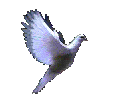 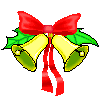 CHÀO MỪNG CÁC EM HỌC SINH
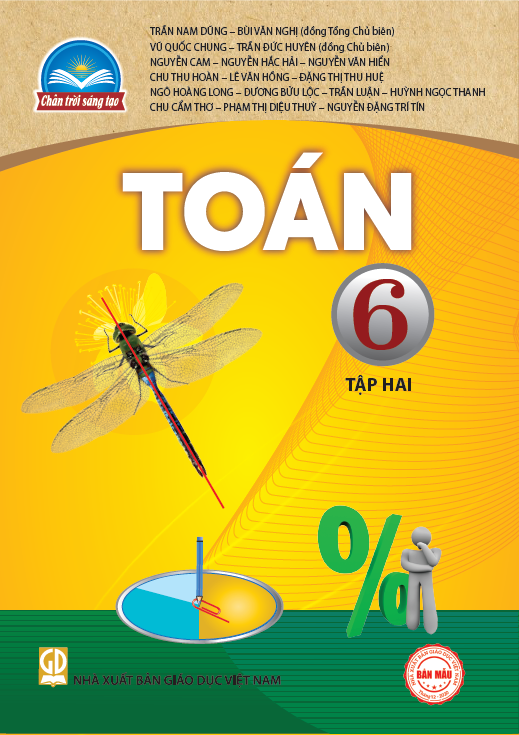 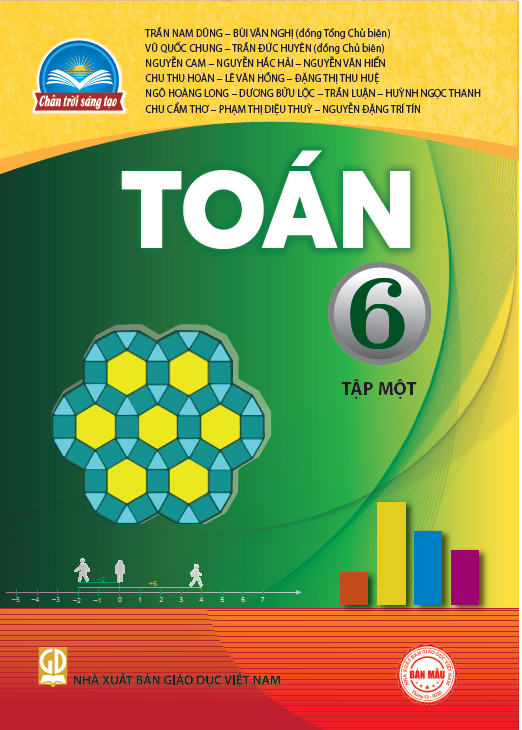 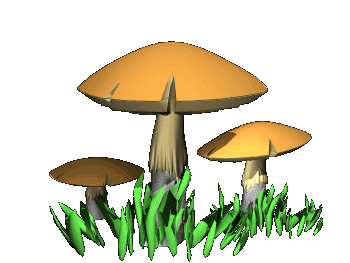 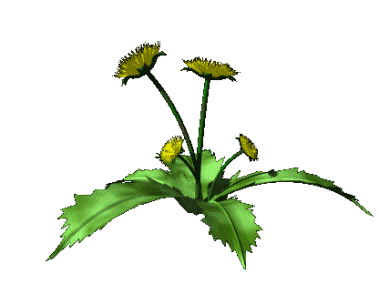 Chúc   thầy  cô   và   các   em   học   sinh  sức   khoẻ - thành  đạt !
ĐUỔI HÌNH BẮT CHỮ
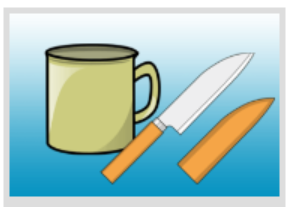 Ca dao
ĐUỔI HÌNH BẮT CHỮ
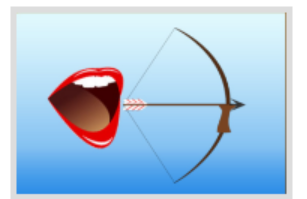 Khẩu cung
ĐUỔI HÌNH BẮT CHỮ
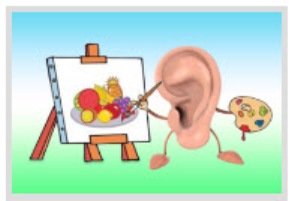 Tai họa
ĐUỔI HÌNH BẮT CHỮ
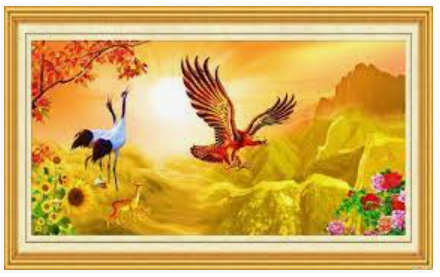 Biểu đồ tranh
Bài 3: BIỂU ĐỒ TRANH
1. Ôn tập và bổ sung kiến thức
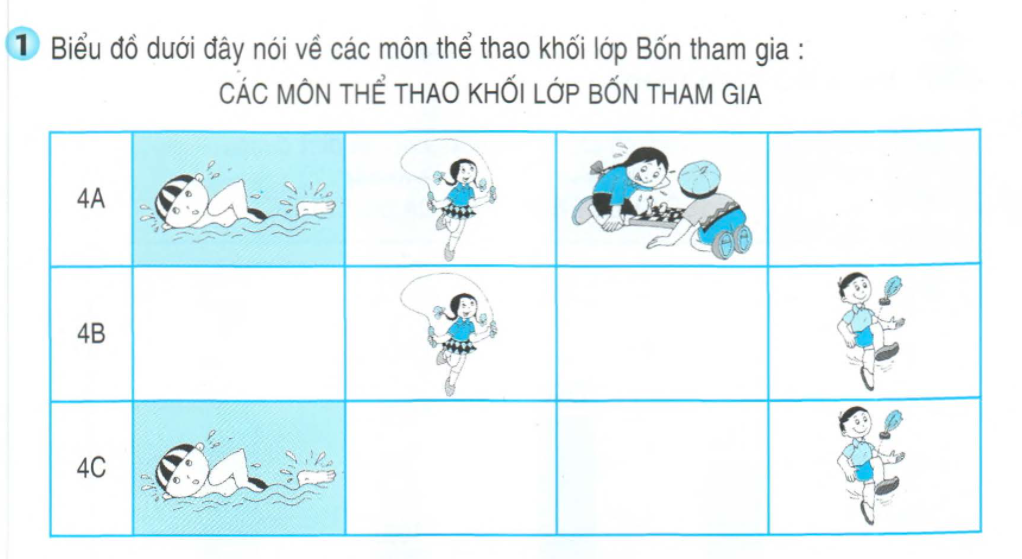 Ví dụ 1:
+ Những lớp nào được nêu tên trong biểu đồ.
+ Khối lớp 4 tham gia mấy môn thể thao, gồm những môn nào.
+ Hai lớp 4B, 4C tham gia tất cả mấy môn, cùng tham gia những môn nào?
1. Ôn tập và bổ sung kiến thức
Ví dụ 2:
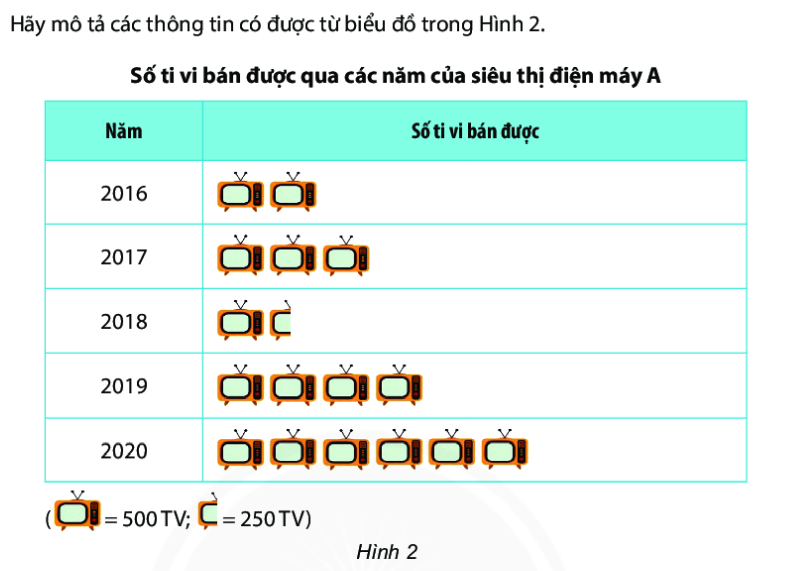 Quan sát biểu đồ Hình 2/ SGK-105 và cho biết hai biểu đồ trên  (VD1, VD2)  có gì giống và khác nhau?
1. Ôn tập và bổ sung kiến thức
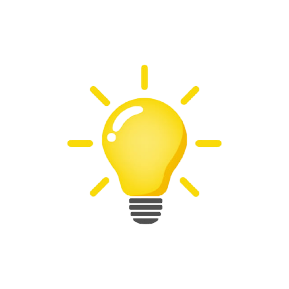 Biểu đồ tranh sử dụng biểu tượng hoặc hình ảnh để thể hiện dữ liệu. Biểu đồ tranh có tính trực quan, dễ hiểu. Trong biểu đồ tranh, một biểu tượng (hình ảnh) có thể thay thế cho một số đối tượng
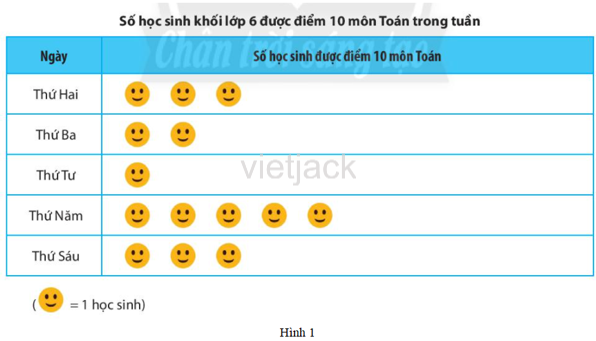 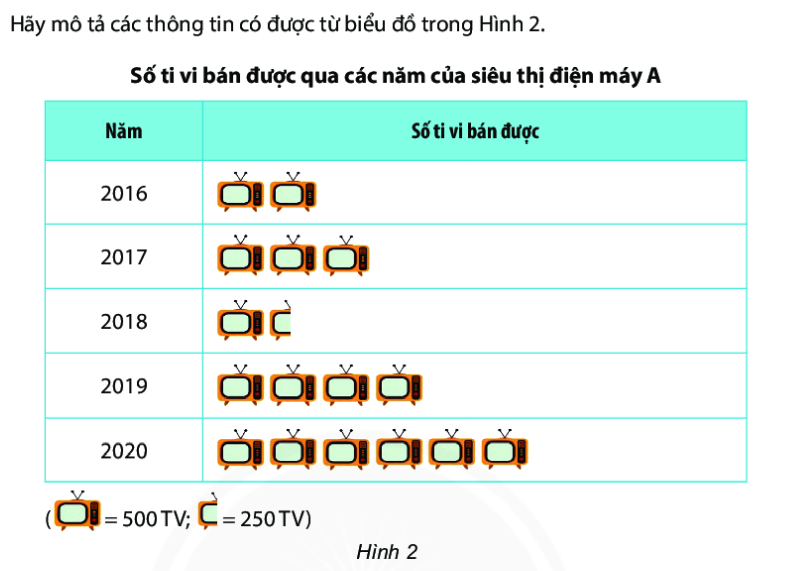 Trong 2 hình trên dùng biểu tượng gì để thể hiện đối tượng?
Một biểu tượng thay thế cho bao nhiêu đối tượng?
2. Đọc biểu đồ tranh
Hãy xem biểu đồ tranh ở Hình 1 và đọc số học sinh được điểm 10 môn Toán trong tuần của khối lớp 6.
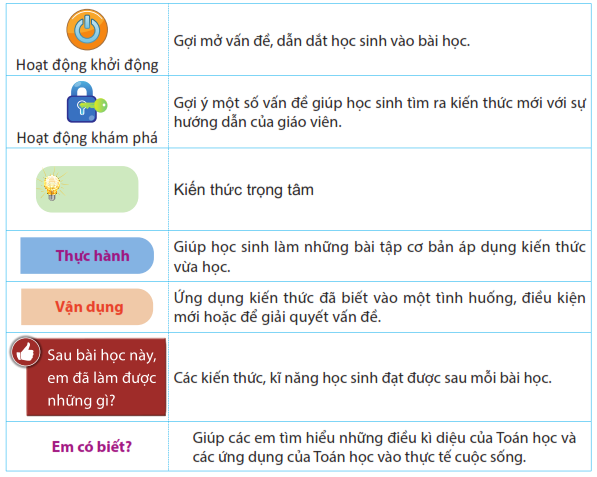 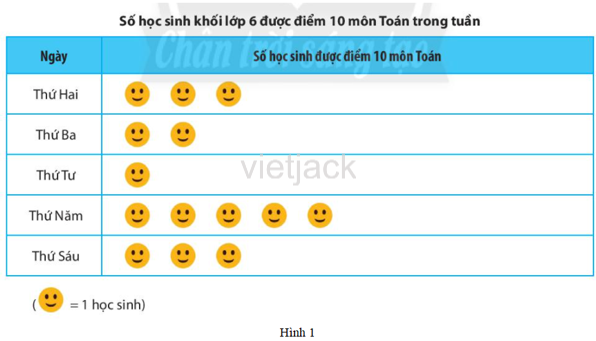 2. Đọc biểu đồ tranh
Đọc biểu đồ tranh
Ta cần:
- Xác định xem một hình ảnh thay thế cho bao nhiêu đối tượng để suy ra số đối tượng tương ứng.
2. Đọc biểu đồ tranh
Vận dụng
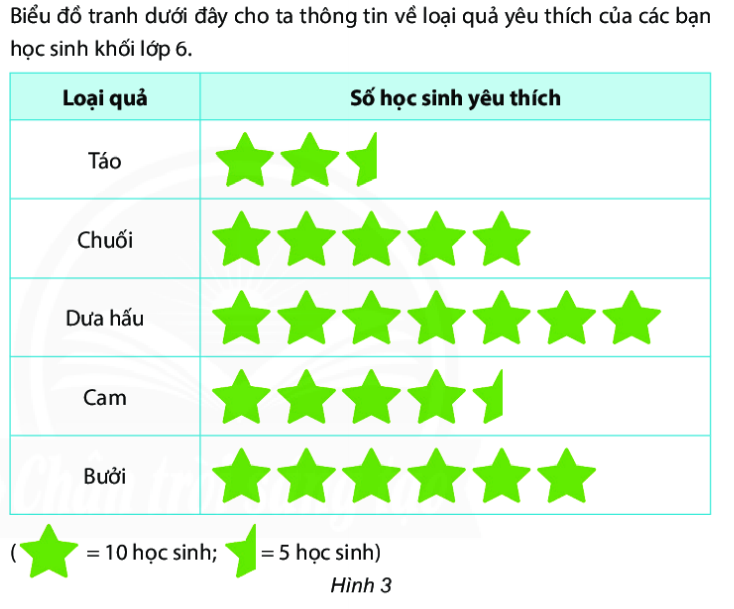 a) Loại quả nào được học sinh khối lớp 6 yêu thích nhiều nhất?
a) Dưa hấu
2. Đọc biểu đồ tranh
Vận dụng
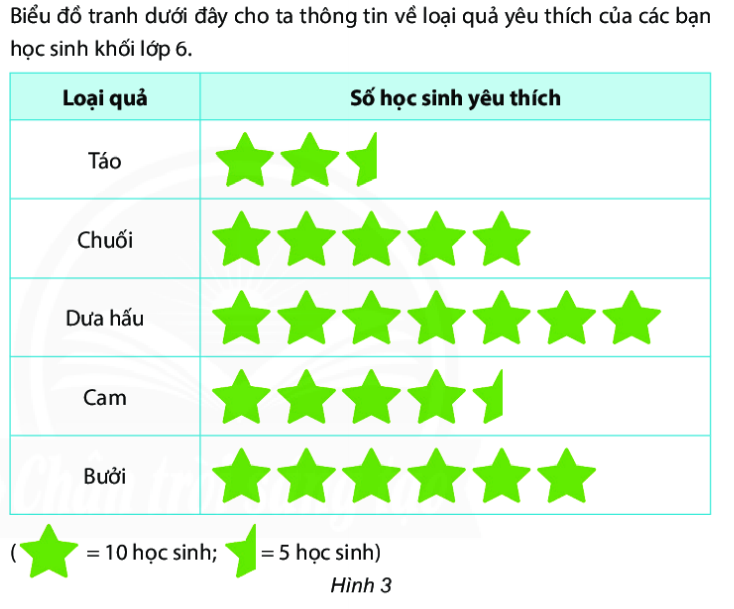 b) Loại quả nào được học sinh khối lớp 6 yêu thích ít nhất?
b) Táo
2. Đọc biểu đồ tranh
Vận dụng
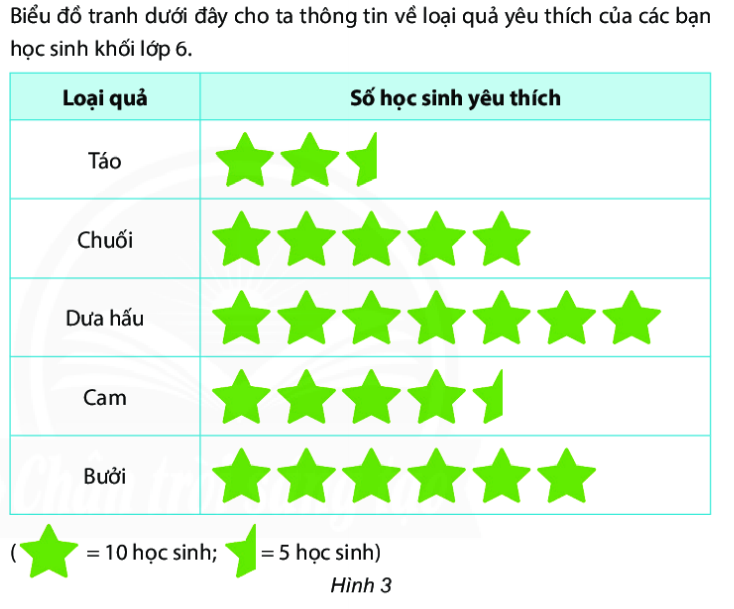 c) Em  hãy đọc số lượng học sinh yêu thích đối với từng loại quả.
c) Táo: 25 quả, Chuối: 50 quả, Dưa hấu: 70 quả, Cam: 45 quả, Bưởi: 60 quả.
3. Vẽ biểu đồ tranh
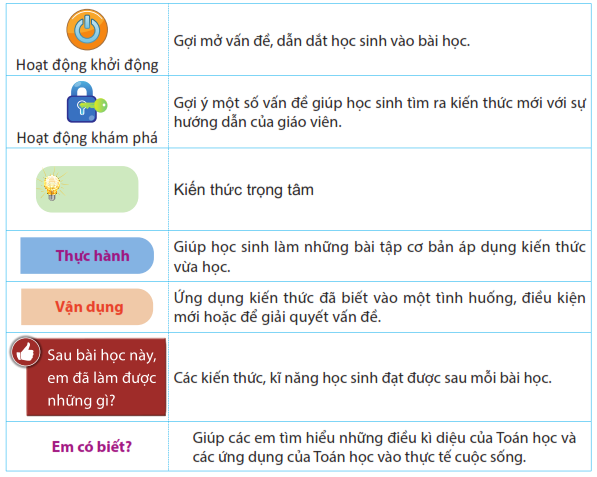 Trong biểu đồ ở Hình 3, nếu số bạn yêu thích quả  táo là 45 thì ta phải vẽ thêm bao nhiêu đối tượng?
Để vẽ được biểu đồ tranh, ta cần xác định được những yếu tố gì?
3. Vẽ biểu đồ tranh
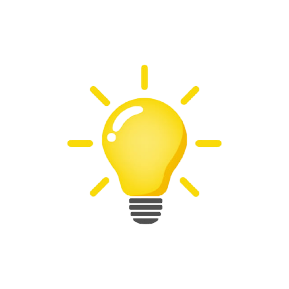 Để biểu diễn dữ liệu thống kê từ bảng vào biểu đồ tranh, ta thực hiện các bước sau:
B1: Chuẩn bị:
- Chọn biểu tượng (hoặc hình ảnh) đại diện cho dữ liệu cần biểu diễn.
- Xác định mỗi biểu tượng (hoặc hình ảnh) thay thế cho bao nhiêu đối tượng.
B2: Vẽ biểu đồ tranh
Biểu đồ tranh gồm 2 cột:
Cột 1: Danh sách phân loại đối tượng thống kê.
Cột 2: Vẽ biểu tượng (hoặc hình ảnh) thay thế đủ số lượng đối tượng.
Ghi tên biểu đồ và các chú thích số lượng tương ứng mỗi biểu tượng của biểu đồ tranh
Hoạt động nhóm
Chia lớp thành 4 nhóm ( Mỗi tổ là 1 nhóm)
Nhóm 1,2 thực hành câu a
Nhóm 3,4 thực hành câu b
Câu b
Câu a
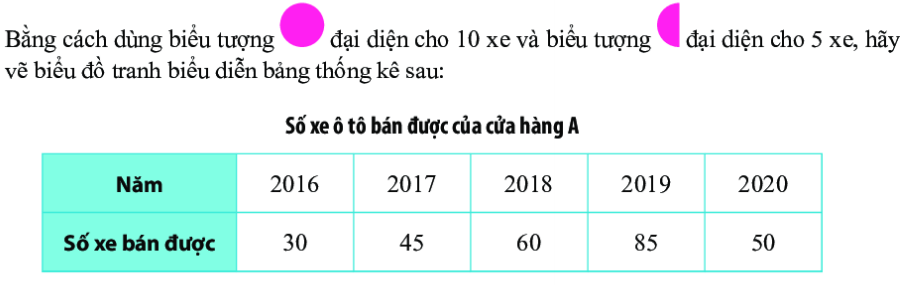 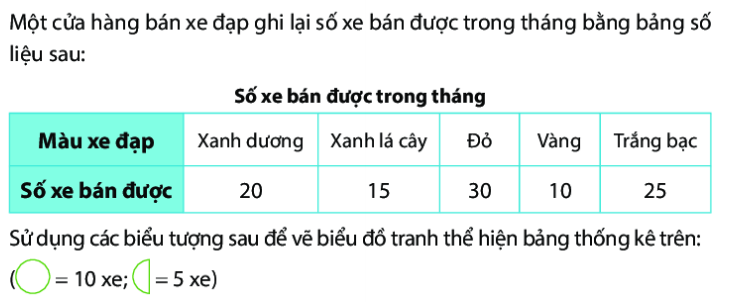 Luyện tập
Bài 1/SGK-108
Biểu đồ tranh dưới đây cho biết số máy cày của 5 xã
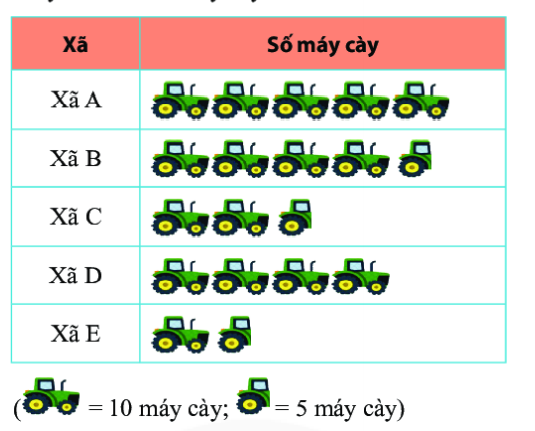 a)  Xã nào có ít máy cày nhất                  c) Xã A có nhiều hơn xã E bao nhiêu máy cày 
b) Xã nào có nhiều máy cày nhất            d) Tổng số máy cày của 5 xã là bao nhiêu ?
Luyện tập
Bài 1/SGK-108
Biểu đồ tranh dưới đây cho biết số máy cày của 5 xã
Xã E có ít máy cày nhất 
b) Xã A có nhiều máy cày nhất             
c) Xã A có nhiều hơn xã E 35 máy cày
d) Tổng số máy cày của 5 xã là 175 máy cày
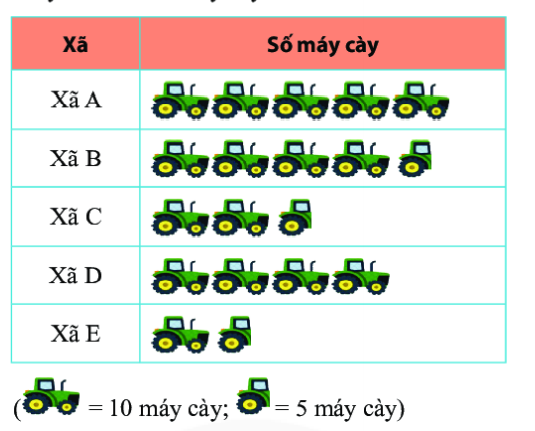 Vận dụng
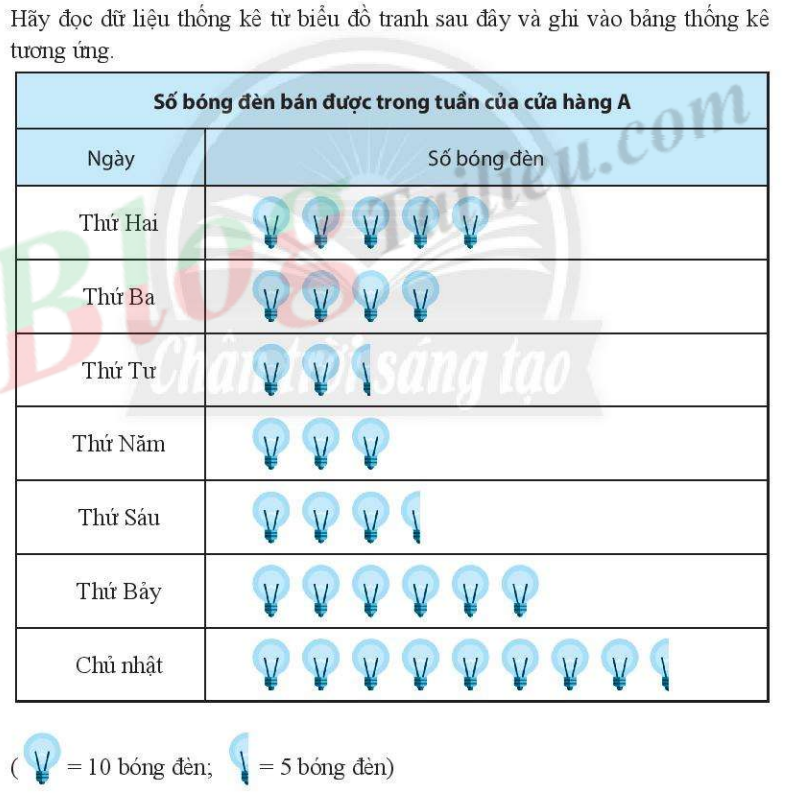 50
40
25
30
35
60
85
Hướng dẫn về nhà:
*Qua tiết học này các em cần nắm được:
Đọc và mô tả các dữ liệu ở dạng biểu đồ tranh
Biểu diễn được dữ liệu bằng biểu đồ tranh
* Bài tập về nhà:
-   Làm bài tập: 2 /SGK-108
-   Chuẩn bị bài tiếp theo “ Biểu đồ cột – Biểu đồ cột kép
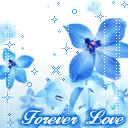 BAØI HOÏC KEÁT THUÙC.
Chuùc caùc em
 ngaøy caøng hoïc gioûi hôn!
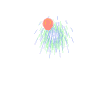 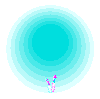 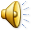